N.
I-
Costitutore






Iscrizione al registro nazionale delle varietà di vite
G.U. n. del

Origine
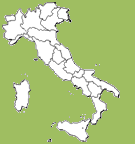 1
N. – Clone I-
Il clone
Il clone
Per il consumo fresco.
2
N. – Clone I-